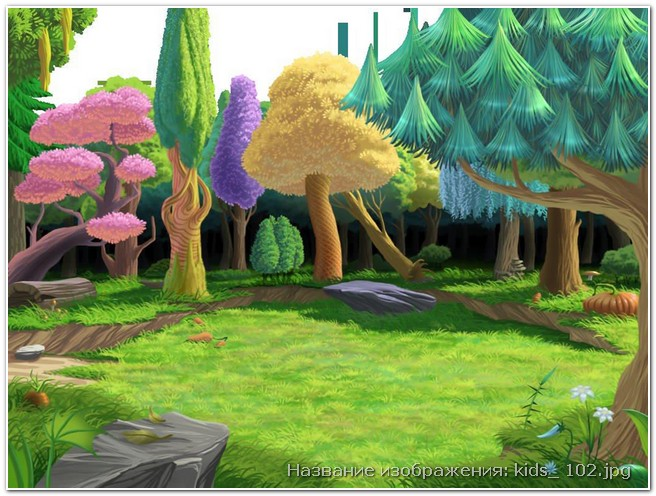 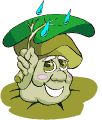 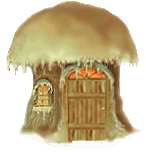 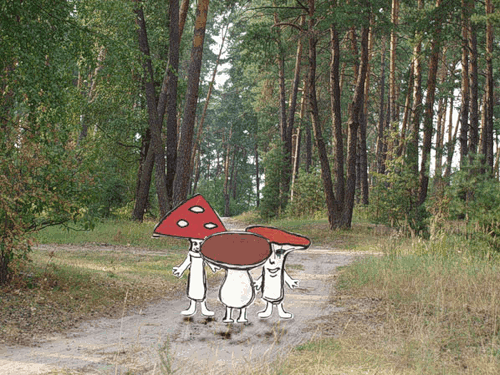 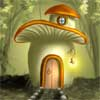 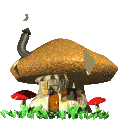 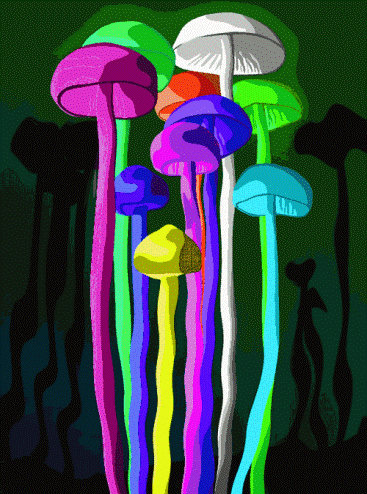 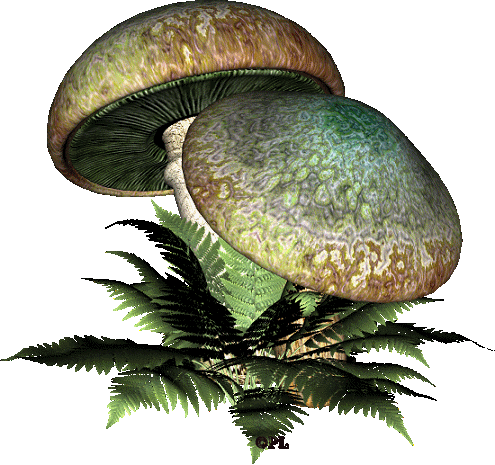 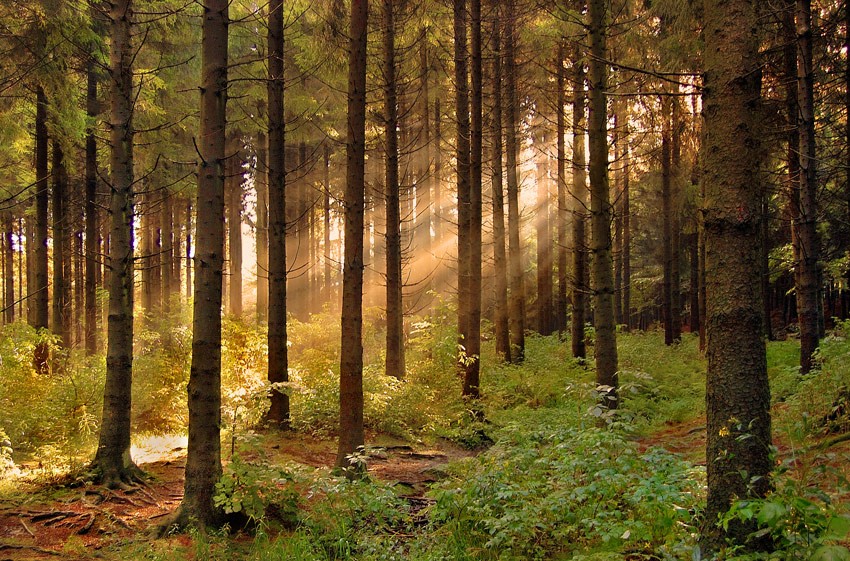 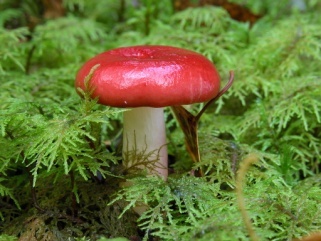 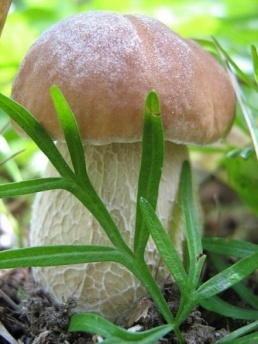 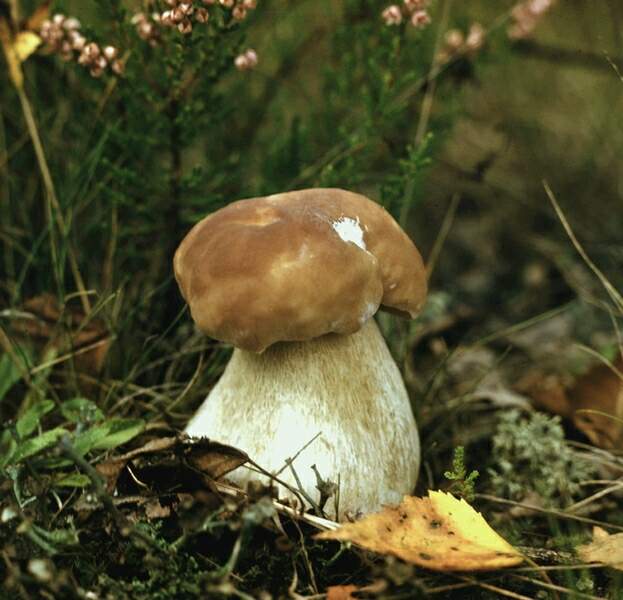 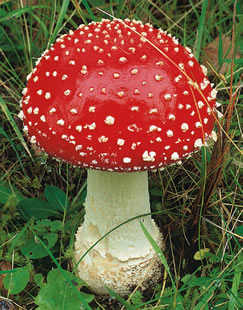 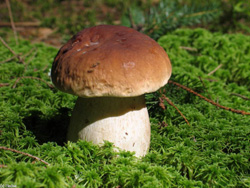 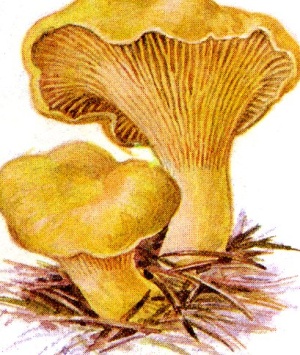 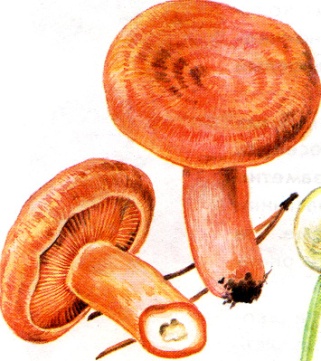 БОРОВИК
ГРУЗДЬ
ЛИСИЧКИ
СЫРОЕЖКА
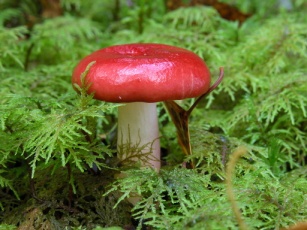 ОПЯТА
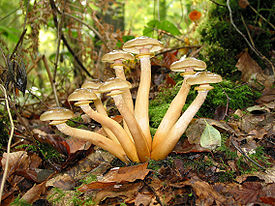 ПОДБЕРЁЗОВИК
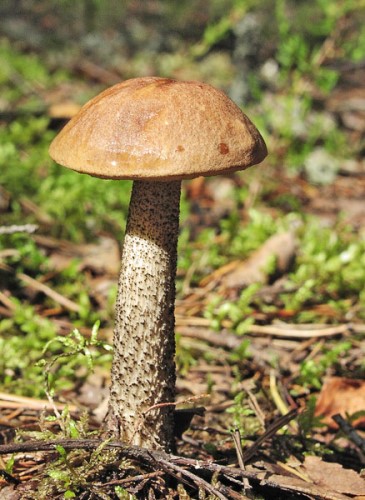 ВОЛНУШКА
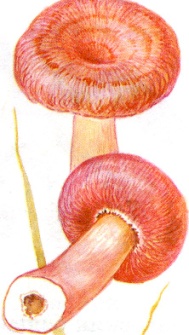 ПОДОСИНОВИК
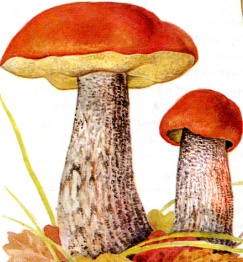 3
ЭТО НЕ ТРУБЧАТЫЙ ГРИБ!
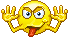 4
ЭТО ТРУБЧАТЫЙ ГРИБ!
ВЫ ЗАРАБОТАЛИ 1 БАЛЛ!
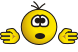 5
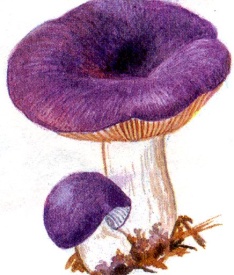 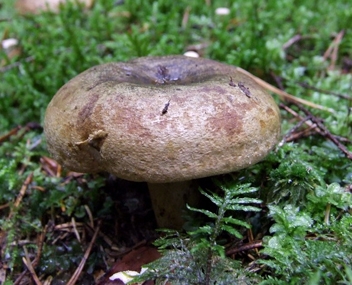 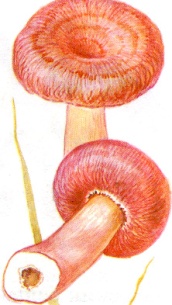 сыроежка
груздь
волнушка
подосиновик
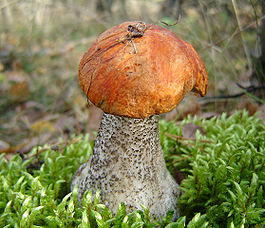 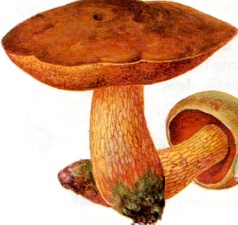 ДУБОВИК
шампиньоны
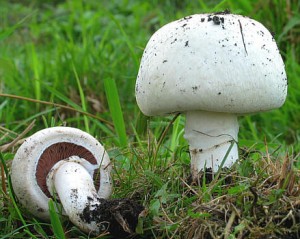 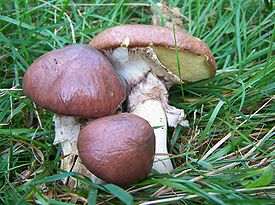 маслята
ЭТО НЕ ПЛАСТИНЧАТЫЙ ГРИБ!
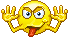 7
ЭТО ПЛАСТИНЧАТЫЙ ГРИБ!
ВЫ ЗАРАБОТАЛИ 1 БАЛЛ!
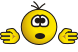 8
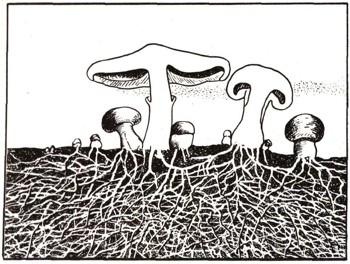 9
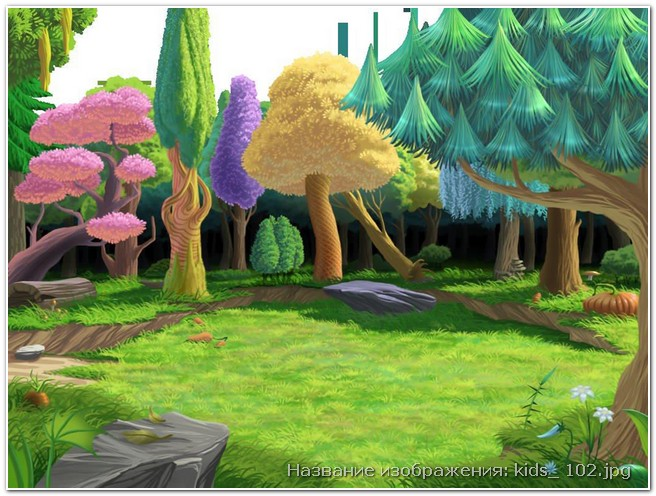 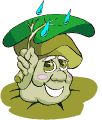 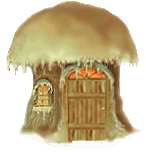 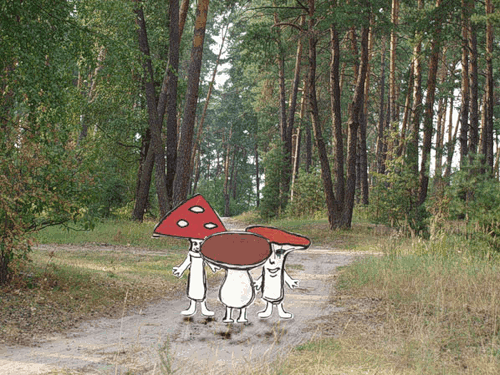 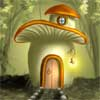 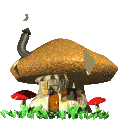 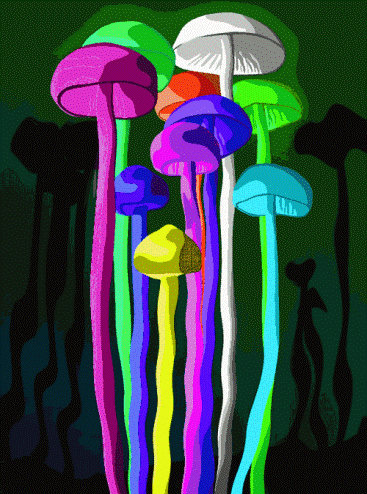 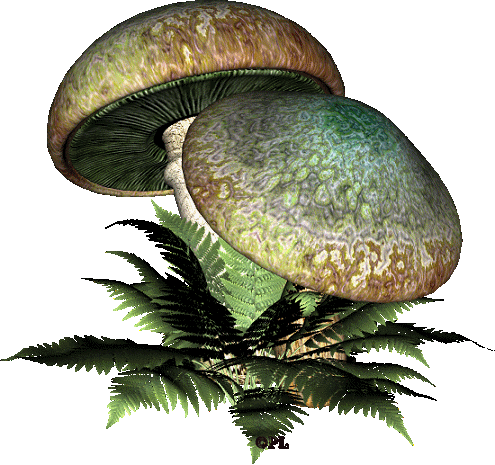